GSICS-EP-19 debrief19th GSICS Executive Panel, Bangalore, India, 1-2 June 2018
GSICS-EP-19
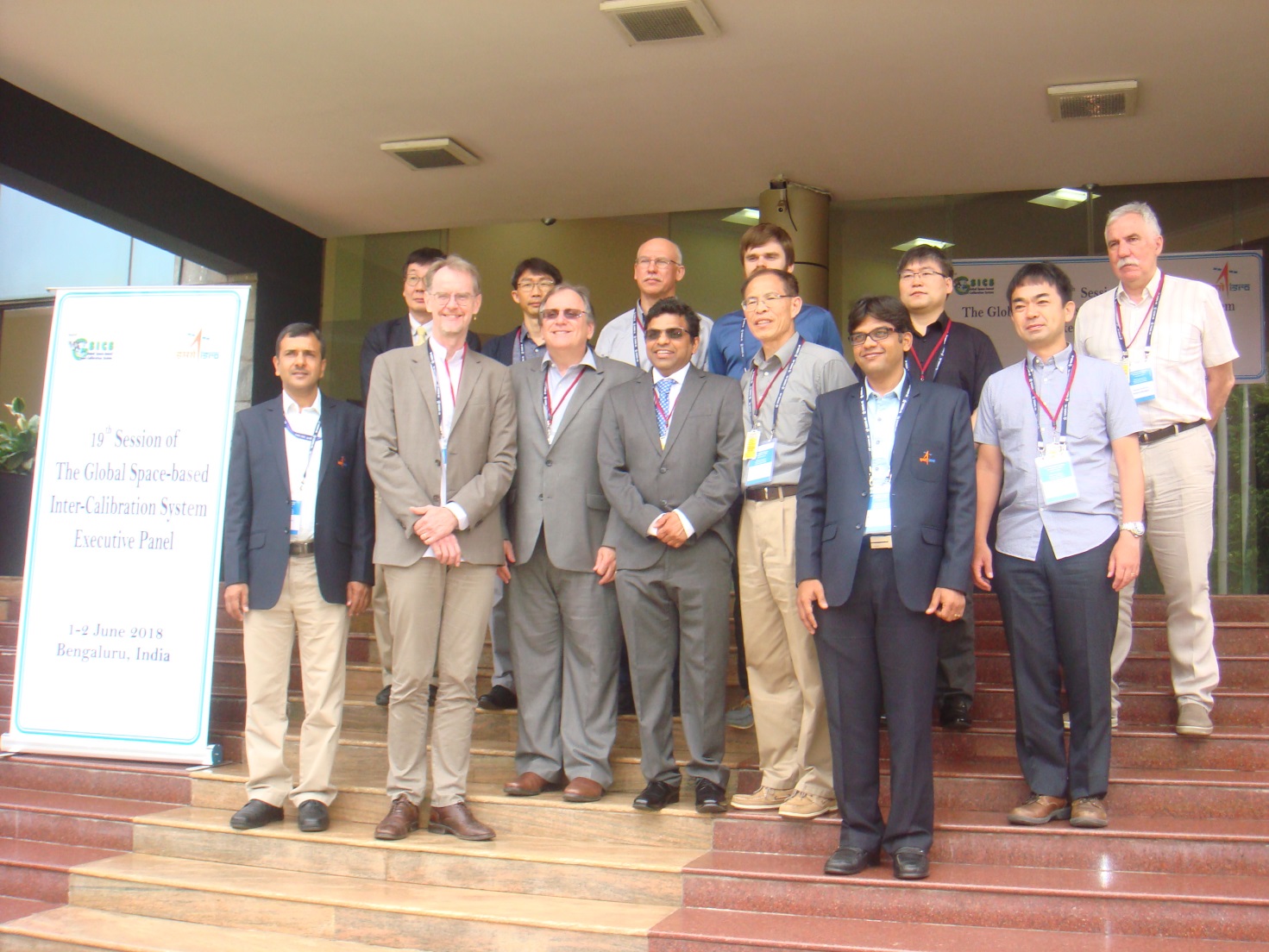 CGMS-46-GSICS, Bangalore, India, 1-2 June 2018
GSICS EP Approvals/Agreements on GDWG Activities
GDWG Chairing
Chair: M.Takahashi (JMA)
Vice-Chair: A.K. Mitra (IMD) and P. Miu (EUM)
Minor updates of GDWG ToR
Removal of strong expected skill for GDWG members
GDWG Fact Sheet (developed at GSICS-EP-18)
 As one of GSICS official documents
Action ID format for EP meetings
Same as those for GRWG/GDWG/GCC
GSICS Wiki migration and new WMO GSICS Portal website
WMO/NOAA-GDWG to keep communication
Instrument Event Logging (next slide)
Instruments Event Logging
Achievements and problems on Event Logging activity
White paper submitted to CGMS-45 (2017)
Progress on creating “Landing Pages” to be linked from WMO OSCAR/Space
CMA/EUM/JMA/KMA: done, NOAA: ongoing, other agencies: encouraged to do
Difficulties in achieving final goal: adopting nomenclature/standards
Developing/implementing tools/software: not a scope of updated GDWG ToR
Additional resources (e.g. technical/database experts) are needed
Proposal to take the further tasks back to CGMS
Discussions at CGMS-46 (WG IV: Global data dissemination)
Implementation of GSICS monitoring/incident management capabilities in WDQMS (WIGOS Data Quality Monitoring System) will be discussed (action to WMO)
Purpose of WDQMS: to monitor/evaluate observational availability/quality/timeliness for all WIGOS observations (GOS, GAW, WHO, GCW) and GCOS
GSICS Annual State of the Observing System
Can we compile a collection of GSICS monitoring results into overarching annual assessment of observing system performance with respect to reference instruments?
GDWG Chair introduced report examples kindly prepared by EUMETSAT, JMA, KMA and NOAA (next slides)
EP appreciated GRWG/GDWG discussions.
Usefulness of scene dependent biases (if exists) and accuracies of reference instruments by Double Difference was pointed out. 
Discussion to be continued in GRWG/GDWG to finalize the template (hopefully by the end of 2018).
Calibration Performance: Himawari-8/AHI Infrared Bands
Summary Statistics of Himawari-8/AHI IR Calibration Performance in 2017 (All uncertainties are k=1)
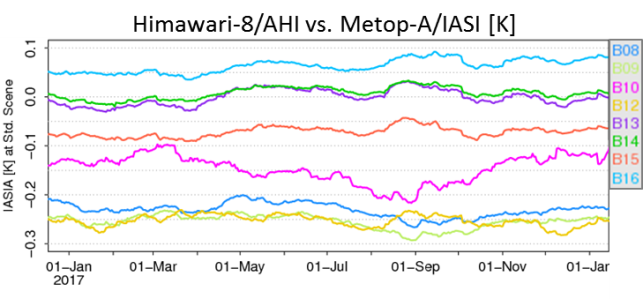 The statistics are derived from Himawari-8/AHI GSICS Re-Analysis Correction (ATBD)
Standard Radiance: typical scene defined by GSICS for easy inter-comparison of sensors’ inter-calibration biases
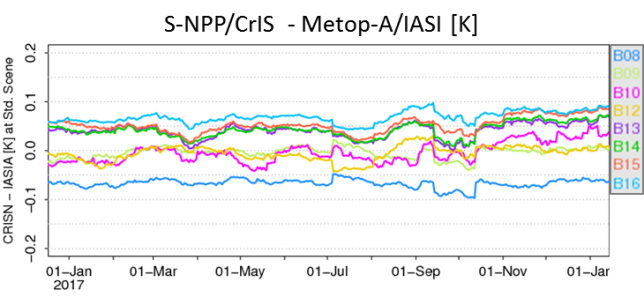 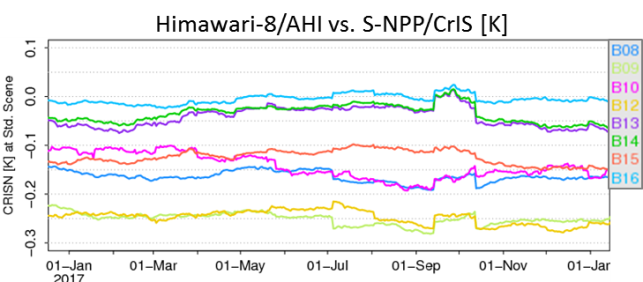 Calibration Performance: Himawari-8/AHI Visible/Near-Infrared Bands
Summary Statistics of Himawari-8/AHI VNIR Calibration Performance (All Uncertainties are k=1)
Mean Bias: monthly average and standard deviation of the daily results in January 2017
Annual Drift: calculated using Mean Bias from July 2015 to December 2017
Ray-matching: Spectral Band Adjustment Factors on NASA Langley website compensates Spectral diff. (ATBD)
Vicarious calibration uses optical parameters retrieved from Aqua/MODIS C6 L1B (Reference)
Trend of the ratio of observation to reference computed using Ray-matching / Vicarious calibration approaches
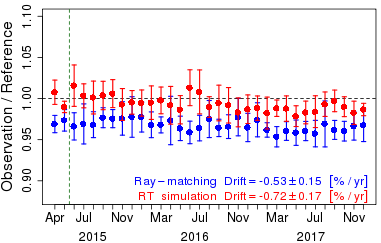 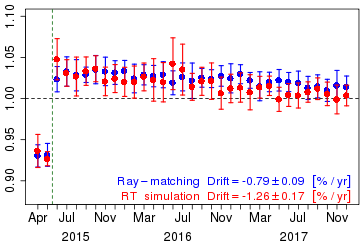 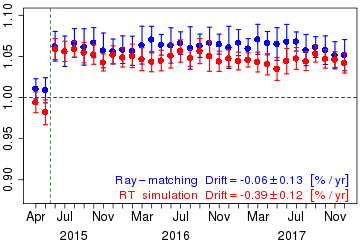 BAND01 (0.47 μm)
BAND03 (0.64 μm)
BAND05 (1.6 μm)
Calibration Performance: GOES16/ABI Infrared Bands
Summary Statistics of GOES-16/ABI IR Calibration Performance in December 2017 (All uncertainties are k=1)
The uncertainty and statistics are calculated following the GSICS standard GEO-LEO IR inter-calibration algorithm
GOES-16 ABI IR calibration is very stable with mean Tb bias to CrIS/IASI less than 0.3K. No significant scene dependent Tb bias to the reference instruments for all the IR channels
GOES-16 ABI post-launch test started in Jan. 2017 and became operational on 18 December 2017.  L1B data are available to the public since after the provisional maturity on 1 June 2017.
Stable reference and monitored instruments can quickly detect and identify calibration events (e.g. Metop-B/IASI and GOES-16 ABI Ground updates) and validate the algorithm (e.g. ABI cal. algorithm update in October 2017)
Scene dependent Tb bias to SNPP/CrIS for ABI B16
Time series of GOES-16 ABI daily mean Tb bias to SNPP/CrIS and Metop-B/IASI for ABI B12
Scene dependent Tb bias to Metop-B/IASI for ABI B16
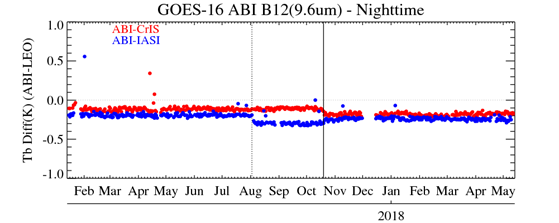 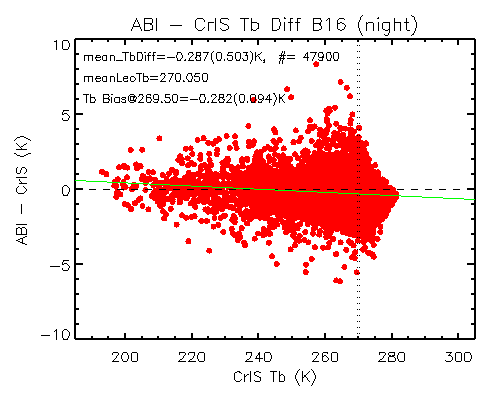 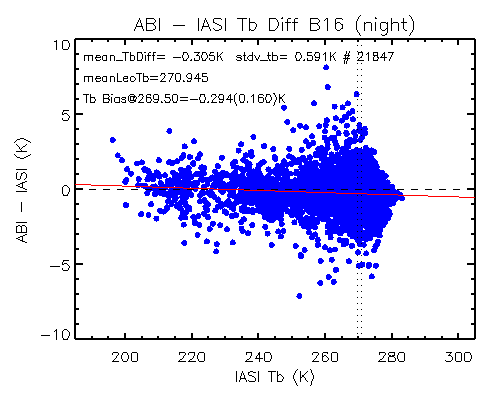 Metop-B/IASI cal. algorithm update
G16 ABI cal. algorithm update
Calibration Performance: Meteosat-8/SEVIRI IR Bands
Summary Statistics of Meteosat-8/SEVIRI IR Calibration Performance in 2017 (All uncertainties are k=1)
The statistics are derived from Meteosat-8/SEVIRI Operational GSICS Re-Analysis Correction vs. Metop-A/IASI
Biases defined for Standard Radiance: typical scene for easy inter-comparison of sensors’ inter-calibration biases 
Decontaminations introduce calibration jumps – most obvious in the IR13.4 channel due to ice contamination
Time series of Meteosat-8/SEVIRI Tb biases w.r.t. Metop-A/IASI at standard radiance
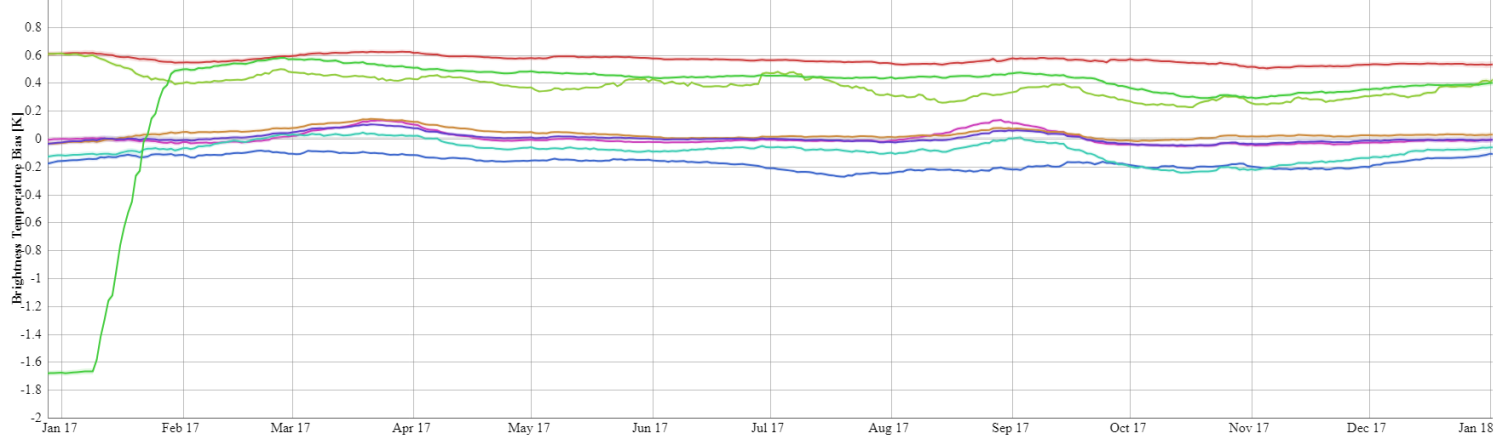 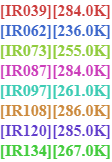 Calibration Performance: Meteosat-9/SEVIRI IR Bands
Summary Statistics of Meteosat-9/SEVIRI IR Calibration Performance in 2017 (All uncertainties are k=1)
The statistics are derived from Meteosat-9/SEVIRI Operational GSICS Re-Analysis Correction vs. Metop-A/IASI
Biases defined for Standard Radiance: typical scene for easy inter-comparison of sensors’ inter-calibration biases 
Meteosat-9 operated in Rapid Scan Service during most of this period, which increases the bias uncertainties
Time series of Meteosat-9/SEVIRI Tb biases w.r.t. Metop-A/IASI at standard radiance
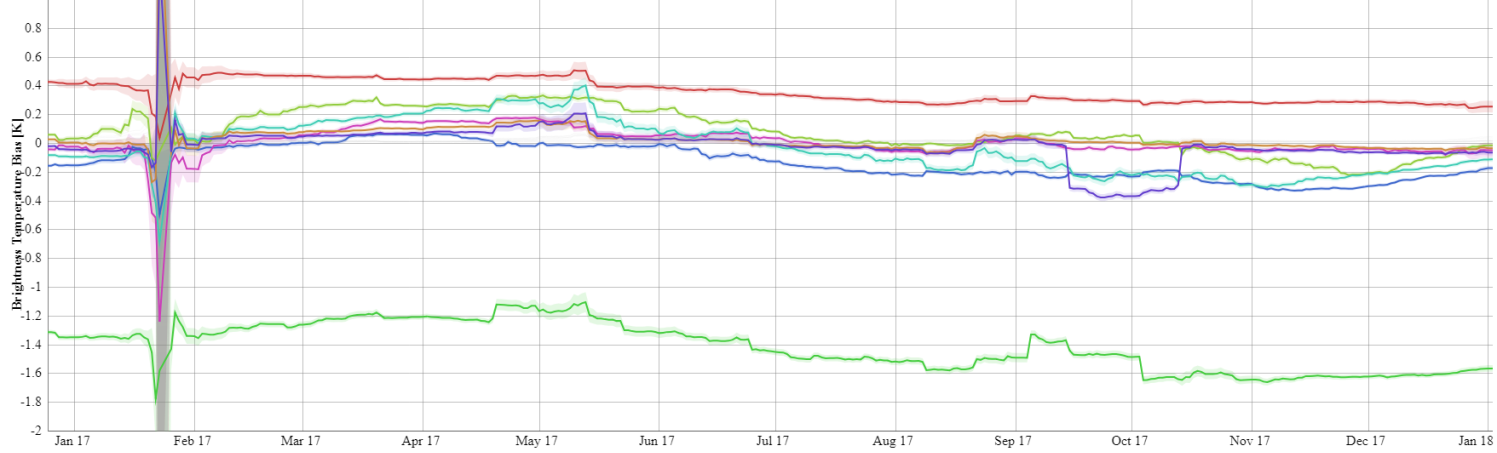 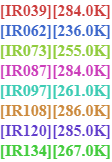 Calibration Performance: Meteosat-10/SEVIRI IR Bands
Summary Statistics of Meteosat-10/SEVIRI IR Calibration Performance in 2017 (All uncertainties are k=1)
The statistics are derived from Meteosat-10/SEVIRI Operational GSICS Re-Analysis Correction vs. Metop-A/IASI
Biases defined for Standard Radiance: typical scene for easy inter-comparison of sensors’ inter-calibration biases 
Decontaminations introduce calibration jumps – most obvious in the IR13.4 channel due to ice contamination
Time series of Meteosat-10/SEVIRI Tb biases w.r.t. Metop-A/IASI at standard radiance
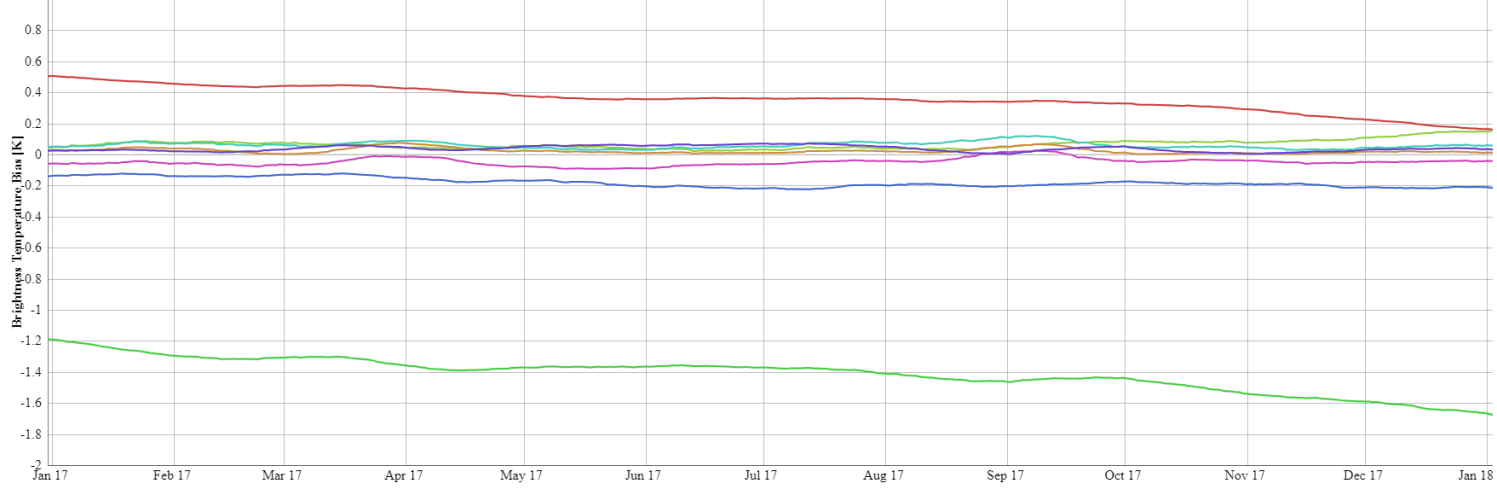 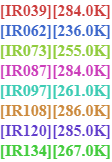 Calibration Performance: COMS/MI Infrared Bands
Summary Statistics of COMS/MI IR Calibration Performance in 2017 (All uncertainties are k=1)
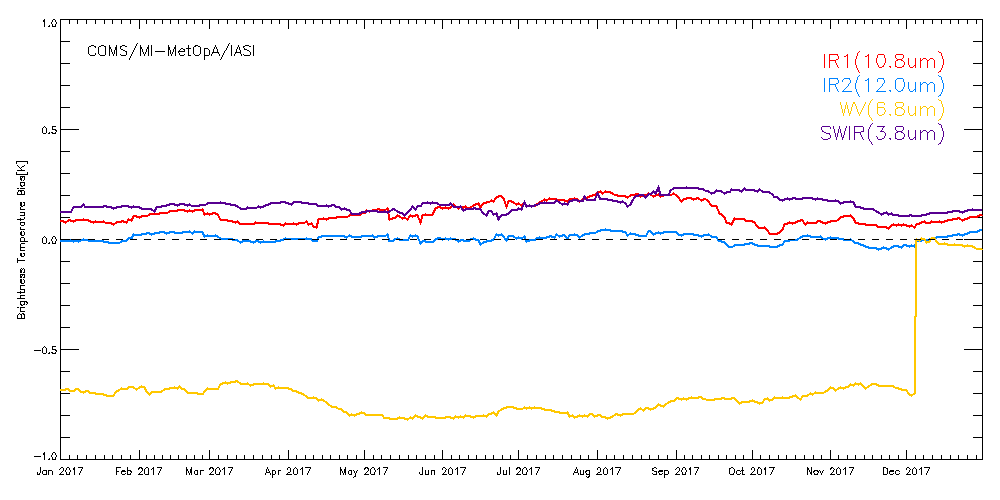 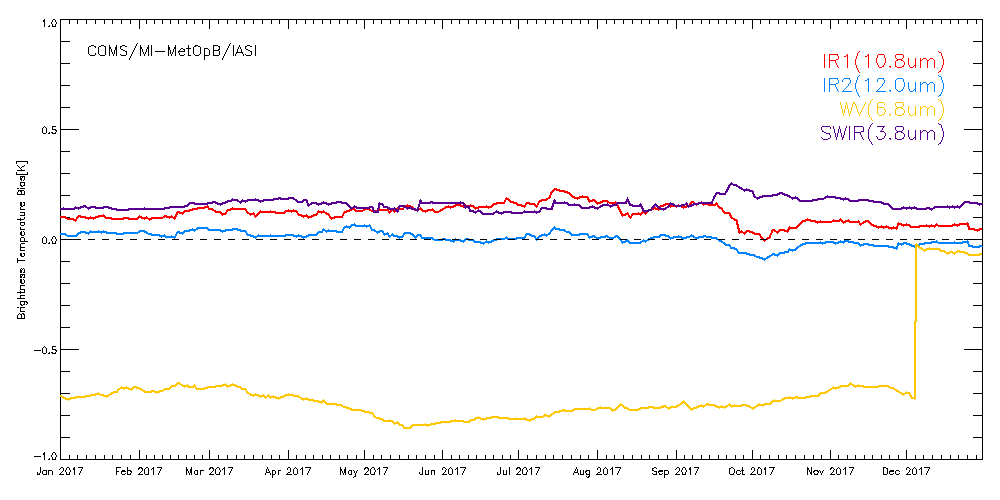 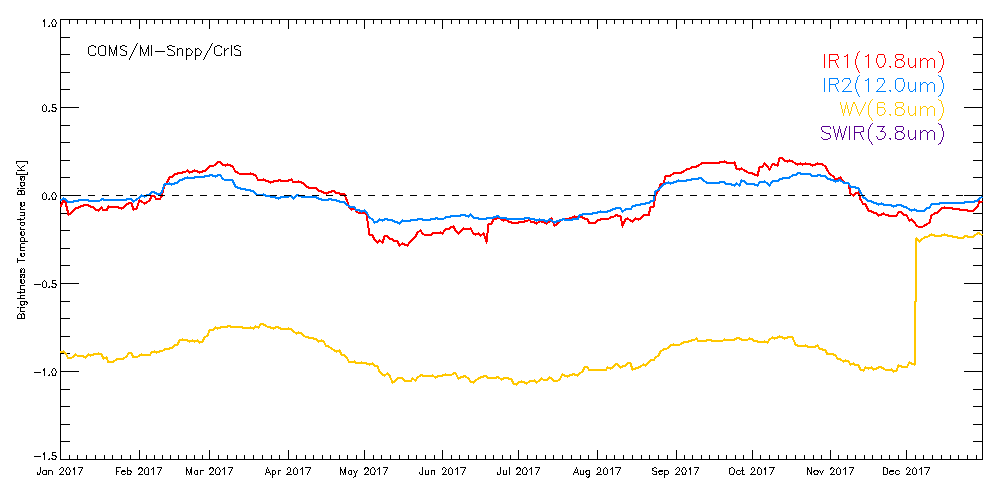 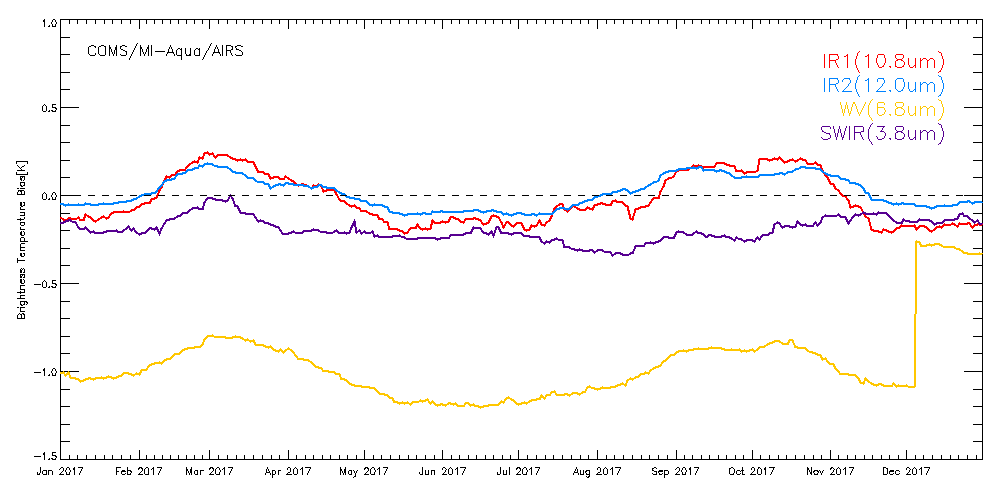 The statistics are derived from COMS/MI Operational GSICS Re-Analysis Correction vs. Metop-A/IASI, Metop-B/IASI, Aqua/AIRS, Snpp/CrIS 
Biases defined for Standard Radiance: typical scene for easy inter-comparison of sensors’ inter-calibration biases 
Operation of MI with shifted  WV SRF of 3.5cm-1 started in 5 December 2017.
Public Facing Websites
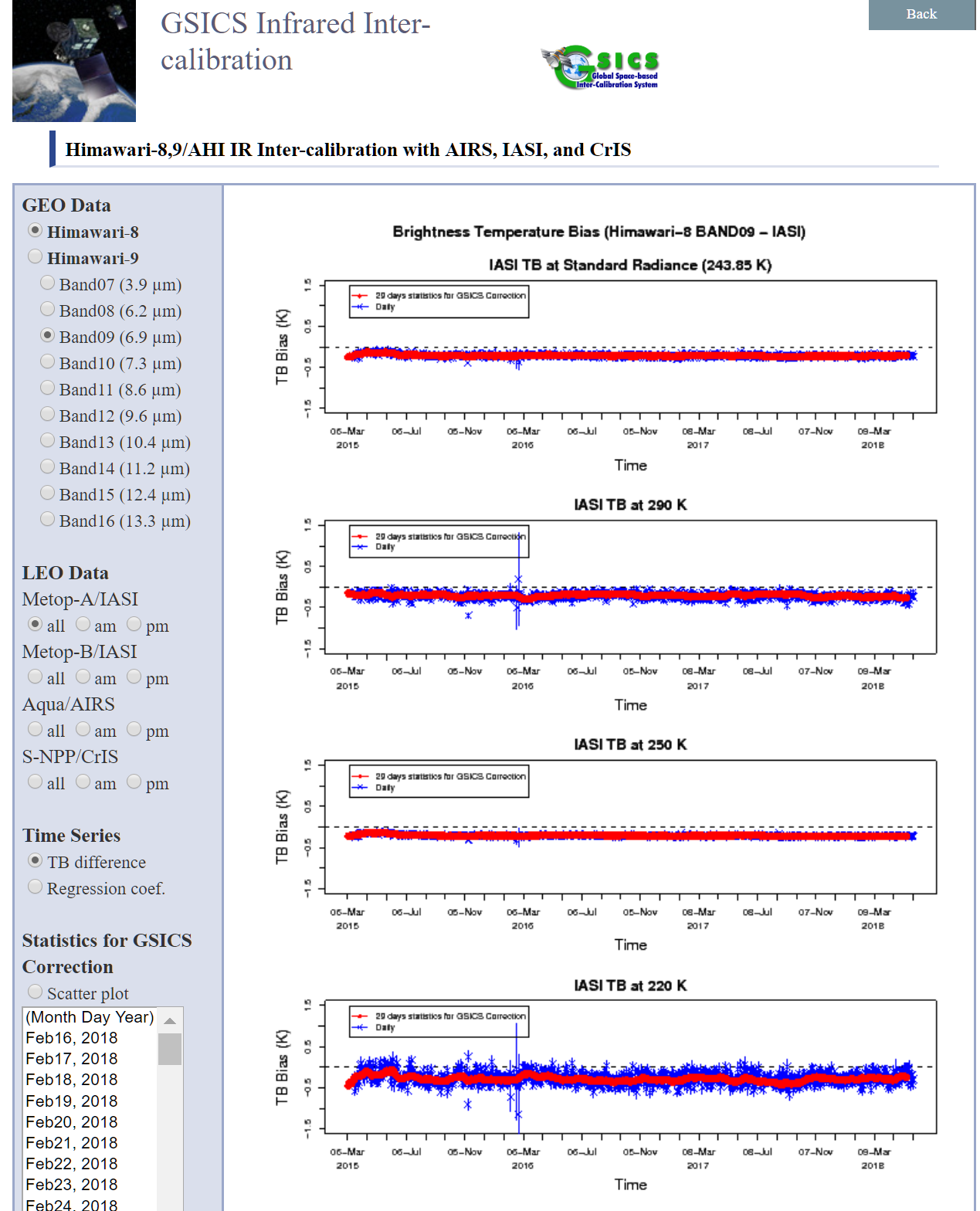 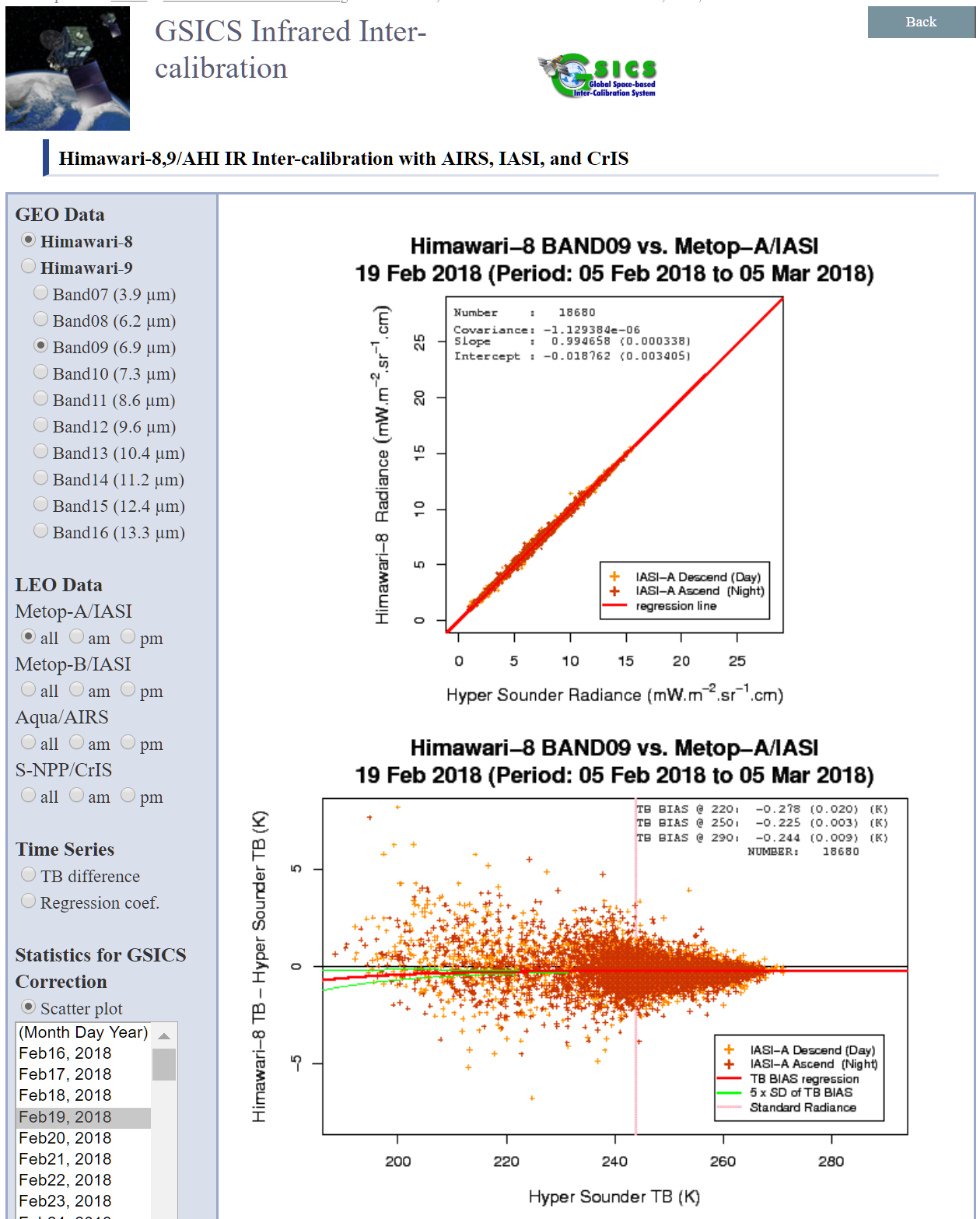 Introduction of information for performance monitoring
GSICS-EP-18.A01 : GRWG to prepare specifications and methodologies for CGMS agency development of operational instrument performance monitoring systems
A.GRWG.2018.10b.1: GRWG Chair to coordinate each agency to provide to define minimum information for performance monitoring “specification and requirements” by 15 May 2018.
Summary
Reference used to collect information for performance monitoring
Summary of information for performance monitoring
Discussion?
The scope of instrument performance monitoring?
Radiance, Calibration, Engineering, Product, Spacecraft and SRF?
Most agency also provide these information as well: Operational Status, Schedule, Service status, Event log etc
What about including the inter-calibration, comparison with model?
For example, Inter-Calibration, CRTM O-B, DCC Mapping in NOAA, JMA
What about depth? E.g.) Relay Optics, Beamspliter ? or anything else?
The period? E.g.) NRT, x-axis: 3days, 1month, 1year?
Common or specific based on sensor type? E.g.) imager, sounder, scatterometer etc
Current GSICS reference instruments
IR Sub-Group 
AIRS on Aqua
IASI on MetOp-A
CrIS on Suomi NPP 
D.GIR.2018.4w.1: CrIS accepted as a GSICS reference on the basis of positive answer to all the above questions (see the next slide) 
 VIS/NIR Sub-Group
MODIS on Aqua in collection 6
VIIRS on SNPP (which version?) 
 MW Sub-Group
No reference? 
UV Sub-Group
No reference? 
Need standard criteria and procedures for future follow-on instruments
CrIS on NOAA20 and JPSS-2(future),  IASI on MetOp-B and MetOp-C (launched in 2018)
VIIRS on NOAA20 and JPSS-2 (future)
Suggested criteria and Procedures as GSICS References
Procedures
criteria
Its calibration "in family"? (wrt other references) - CrIS agrees with IASI within 0.1K 
Its calibration stable? (wrt other references) – demonstrate over ≥1yr
Its data freely available - with sufficient latency? 
Does its orbit, scan, dynamic range and spectral sampling provide suitable coverage? 
Does this complement those of other references? (overpass times, spectral coverage) 
Its processing well documented? (calibration algorithms ATBD)
Its pre-launch characterization well documented? (noise, radiometric, spectral, geometric, error budget)
Does it have a heritage as an inter-calibration reference? or is it operated as part of a committed series of satellites - providing continuity? (e.g., IASI, CrIS, )
Are the operators committed to reprocessing for FCDRs? 
Are the operators committed to provide scientific support in its use as a reference?  (SDR science team)
Sub-Group chairs ask inputs of the above questions from the instrument Cal/Val team 
Information, documents, website, and journal papers
Sub-Group chairs make recommendation based on answers from the above questions
Positive or negative 
Research group chair asks inputs from the members and the community based on sub-group chairs’ recommendation
Send the email to GSICS working group list 
Sub-Group chairs and research group chair work together (with the help from the instrument Cal/Val team) to address the comments and concerns raised by the GSICS community and members   
If consensus can be reached, research group chair makes final recommendation to the EP panel  
The EP panel approves the reference instrument
GSICS and OSCAR/Space Database (WMO)
a status on a newly established OSCAR/Space database maintenance scheme approved in CGMS-45 in collaboration with CGMS Members and Observers. (Toshiyuki Kurino of the WMO Secretariat )
OSCAR/Space Science and Technical Advisory Team (O/SSAT) is well organized/functioning with dedicated contributions from the CGMS ISWGs' experts (ITWG, IWWG, IPWG, ICWG, IROWG) and GSICS.  
WMO is grateful for the contribution of GSICS to (O/SSAT).  
The following topics are under review in O/SSAT;
Definition of the relevant spectral intervals and identification of the relevant instruments;
Identification and flagging of the reference instruments
OSCAR/Space Database System “Bugs and Requirements”
Most up-to-date and relevant information on OSCAR/Space is the User Manual, which is available from;
http://www.wmo.int/pages/prog/sat/documents/OSCAR_User_Manual-2016-09-10.pdf 
It is currently linked on the OSCAR homepage: https://www.wmo-sat.info/oscar/
GSICS Reference Documents (WMO)
WMO Secretariat provided information to the group on an expected contribution of GSICS to WMO documents on satellite observation. 
WMO Executive Council - Seventieth Session (EC-70), 20-29 June 2018, will approve the updates for “Guide to the WMO Integrated Global Observing System (Guide to WIGOS)” including the link to GSICS document “Guide to GSICS Products and Services” with additional description on GSICS in Chapter 3.3.7. Satellite.  
It is also planned to update the WMO Commission for Instruments and Methods of Observation (CIMO) GUIDE PART III: SPACE-BASED OBSERVATIONS.  
GRWG is expected to review and update “Chapter 6: Calibration and validation” for emphasizing a possible contribution of GSICS to space-based observation
Hyperspectral intercalibration and reprocessing
The NOAA has reprocessed CrIS Sensor Data Records (SDRs) for continued consistency of SDR products. 
The reprocessed data is available on NOAA/NESDIS Cluster. 
EUMETSAT also has completed the reprocessing IASI data. 
Thus, it is strongly requested for GRWG to analyse the impact of the reprocessed hyperspectral sounders in GEO-LEO intercomparison as these instruments are at the core of GSICS. EP assigned action 
KMA to analyse the impact of the reprocessed CrIS (e.g., the double differences of COMS/MI and before/after reprocessed CrIS).
Maturity status of each GSICS product
the maturity status of all non operational products. (GCC Manik Bali )
 How can we assign or advance the maturity of products that have ceased being produced?
The EP suggested retaining the existing maturity of such product.
How should we help to advance the maturity of the products that are being produced every day?
EP suggested that GCC provide a GPPA checklist to the authors of the product. 
Then follow the guidance of the two actions generated   A.GCC.20180601.10 and A.GCC.20180601.11. 
Recommendation: Relax the requirement for a User Guide for classical GSICS products.
Recommendation: Relax the requirement for Uncertainty analysis. 
This can be complimented by an Impact Report showing the benefit of using Cross-Calibration products. Promotion could weigh whether Input L1B measurements are taken from Operational data processing streams of host agencies.
GSICS for Space Weather
CGMS SWTT Chair, Elsayed Talaat of NOAA, provide a preliminary results on an intercalibration of high-energy electron sensors by NICT, Japan.
The cross-comparison between Himawari-8/SEDA and GOES 15/MAGED showed good correspondence, and the flux level of Himawari-8/SEDA was found to be smaller than that of GOES 15/MAGED
The product of the estimated high-energy electron flux distribution along GEO was obtained using calibrated particle data.  It is planned to provide this type of product in near real time using the near-real-time data stream from Himawari, DSCOVR, and GOES. 
[CGMS] The SWTT presented Terms of Reference for a Space Weather Coordination Group (SWCG) to CGMS Plenary
[CGMS WG II/5 Action] CGMS members to provide points of contacts for space weather instrument inter-calibration. (Ref. CGMS-46-GSICS-WP-01)
GSICS space weather
Inter-calibration between Himawari-8/SEDA and GOES 15 particle detector
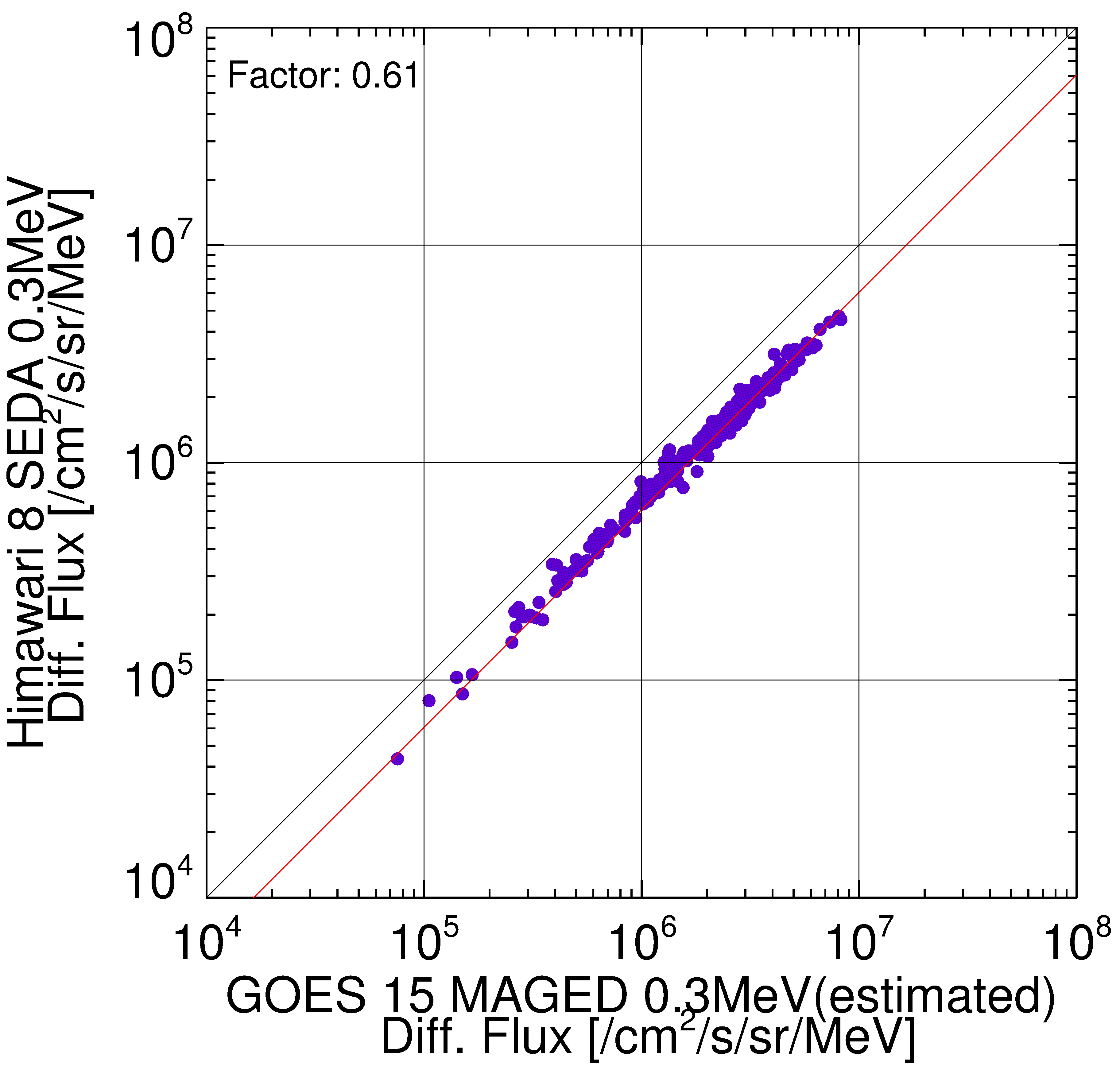 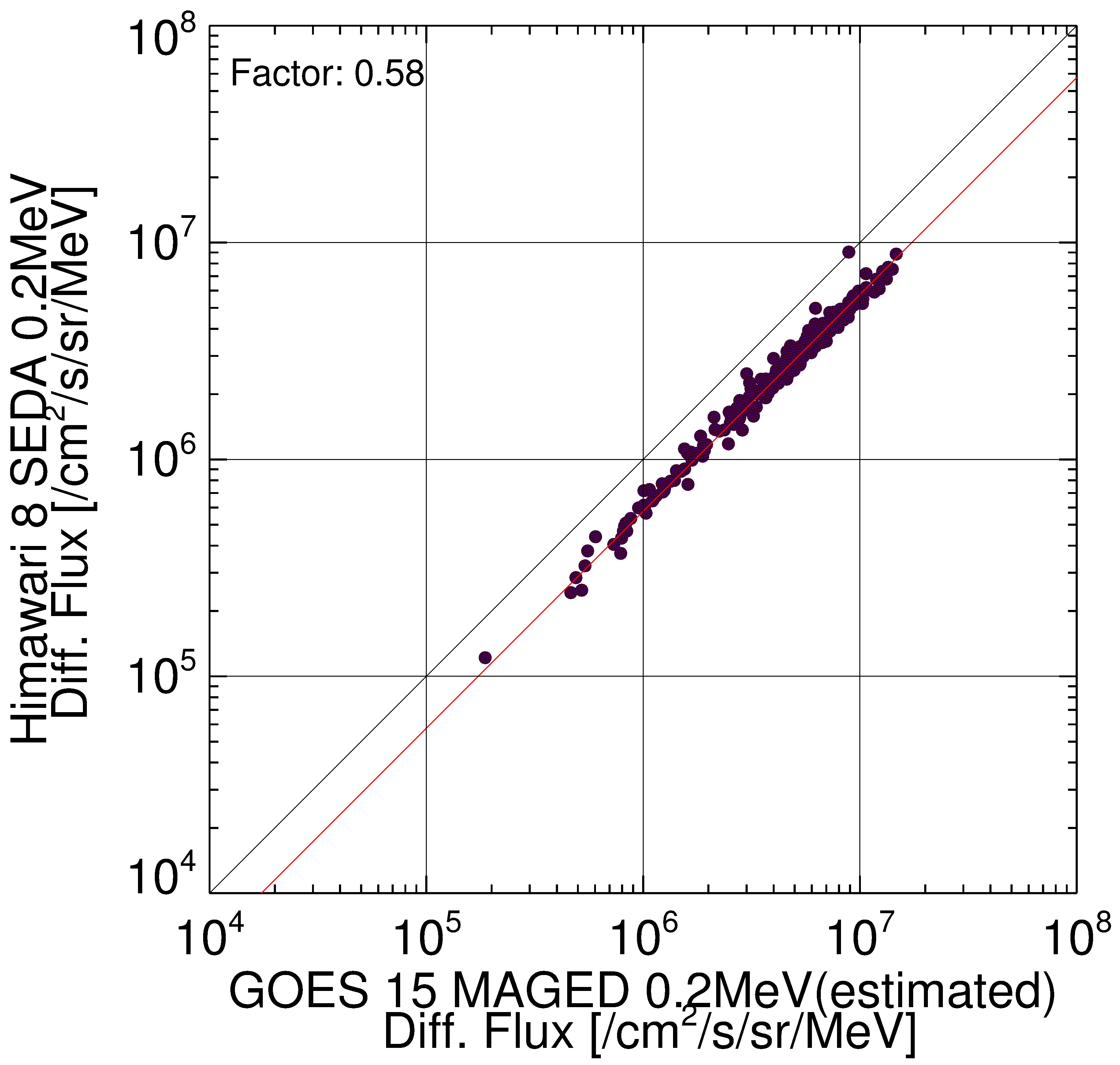 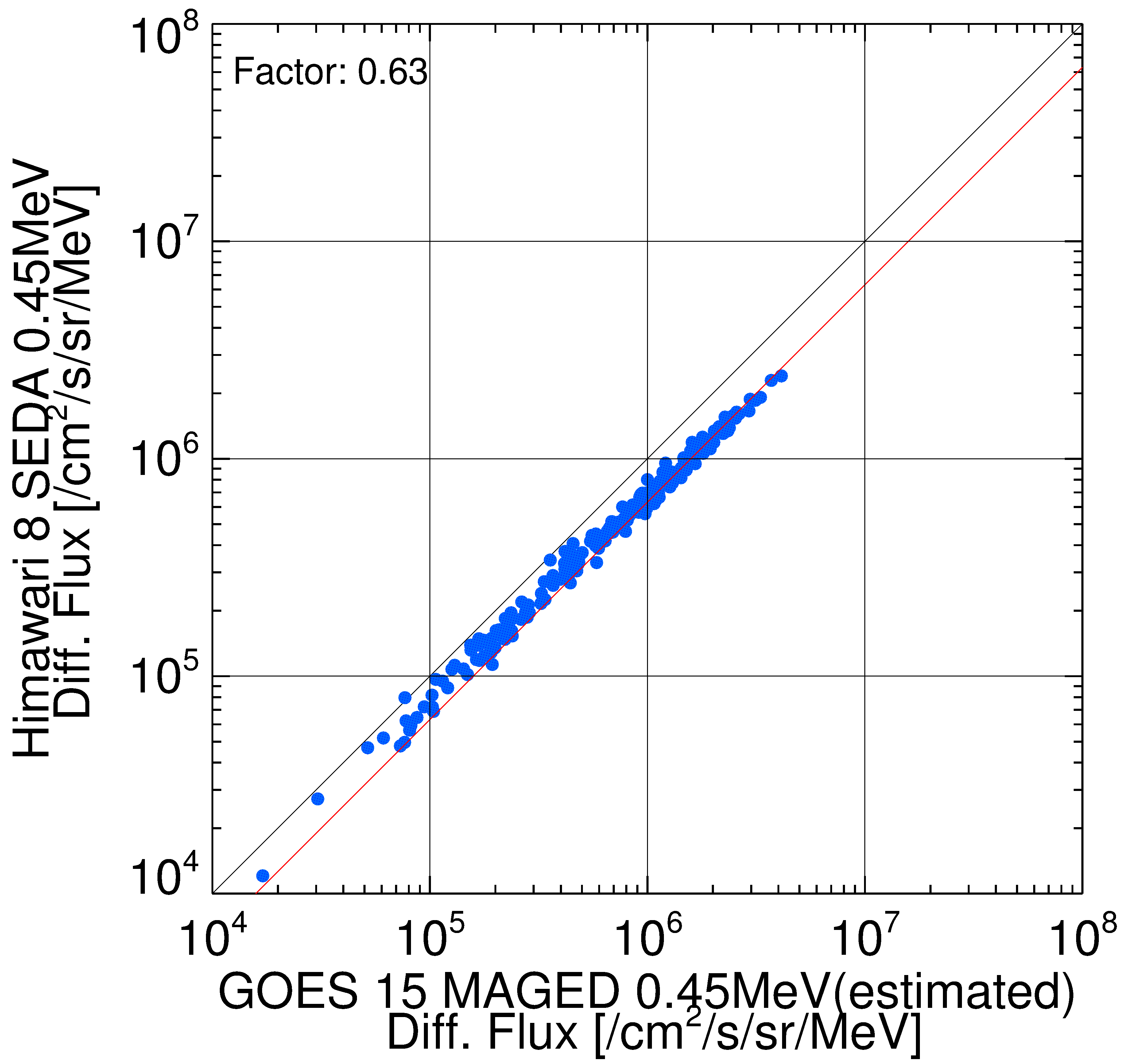 There are good correlations between Himawari-8 and GOES 15 observations in general. 
However, the flux level is slightly lower than that observed by GOES 15 in these channels.
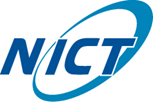 Actions from GSICS-EP-19
Actions from GSICS-EP-19
Thanks for your attention!
26